2024-2025 LACON CHILDE SCHOOL CAREERS SUMMARY
Careers provision is linked to our curriculum aim of preparing students for their next stage in education/training and the world of work. A one slide-summary below shows the key points:
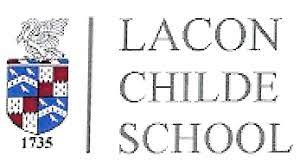 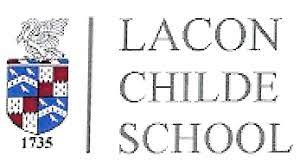 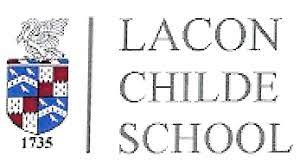